Šestnajsti gozdni dan
učenci 1. č 
učiteljici Klavdija Klinar in Tanja Pongrac
trim steza Žerjavec , 9. 3. 2017
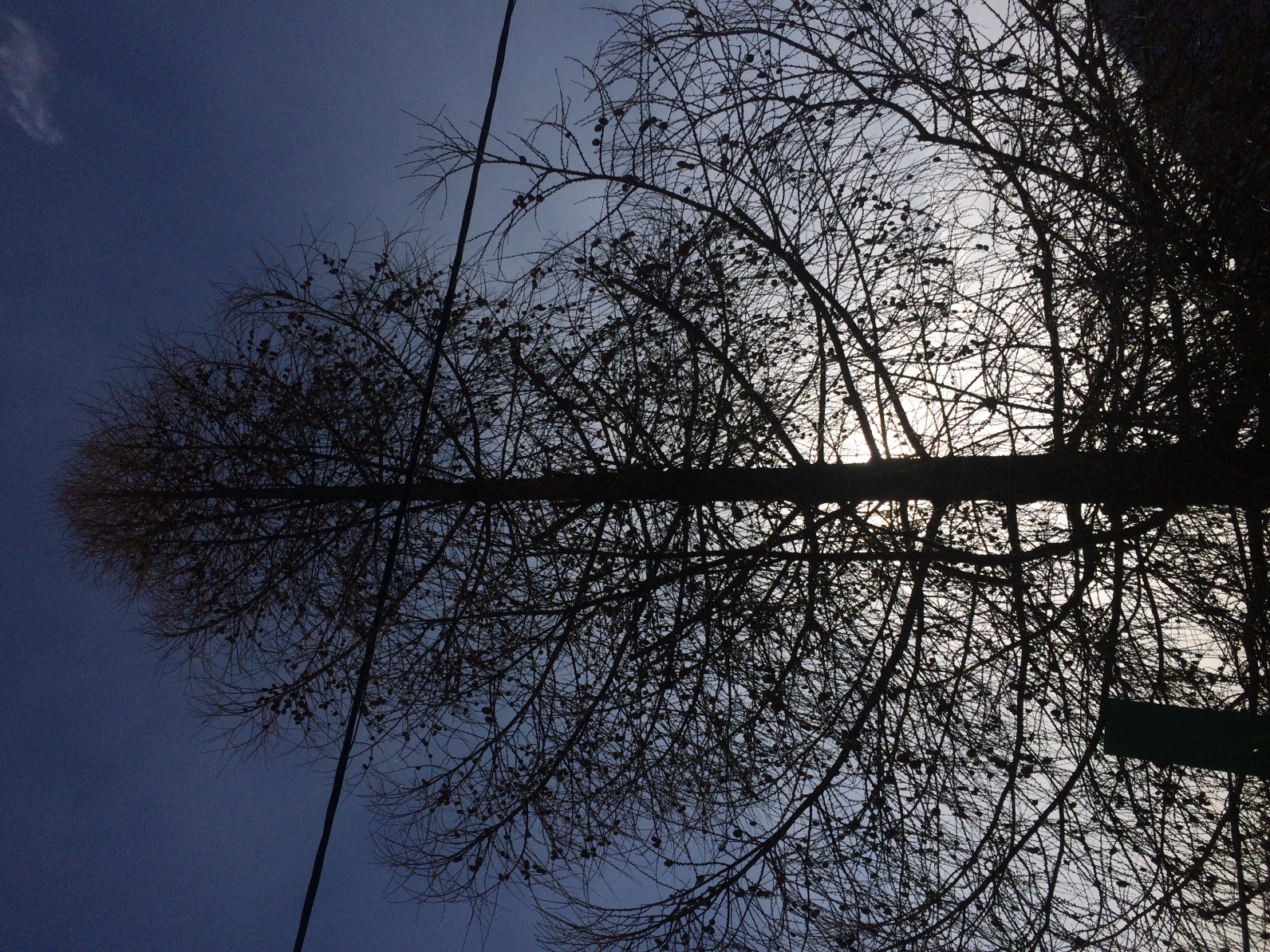 Gospod macesen se prebuja.
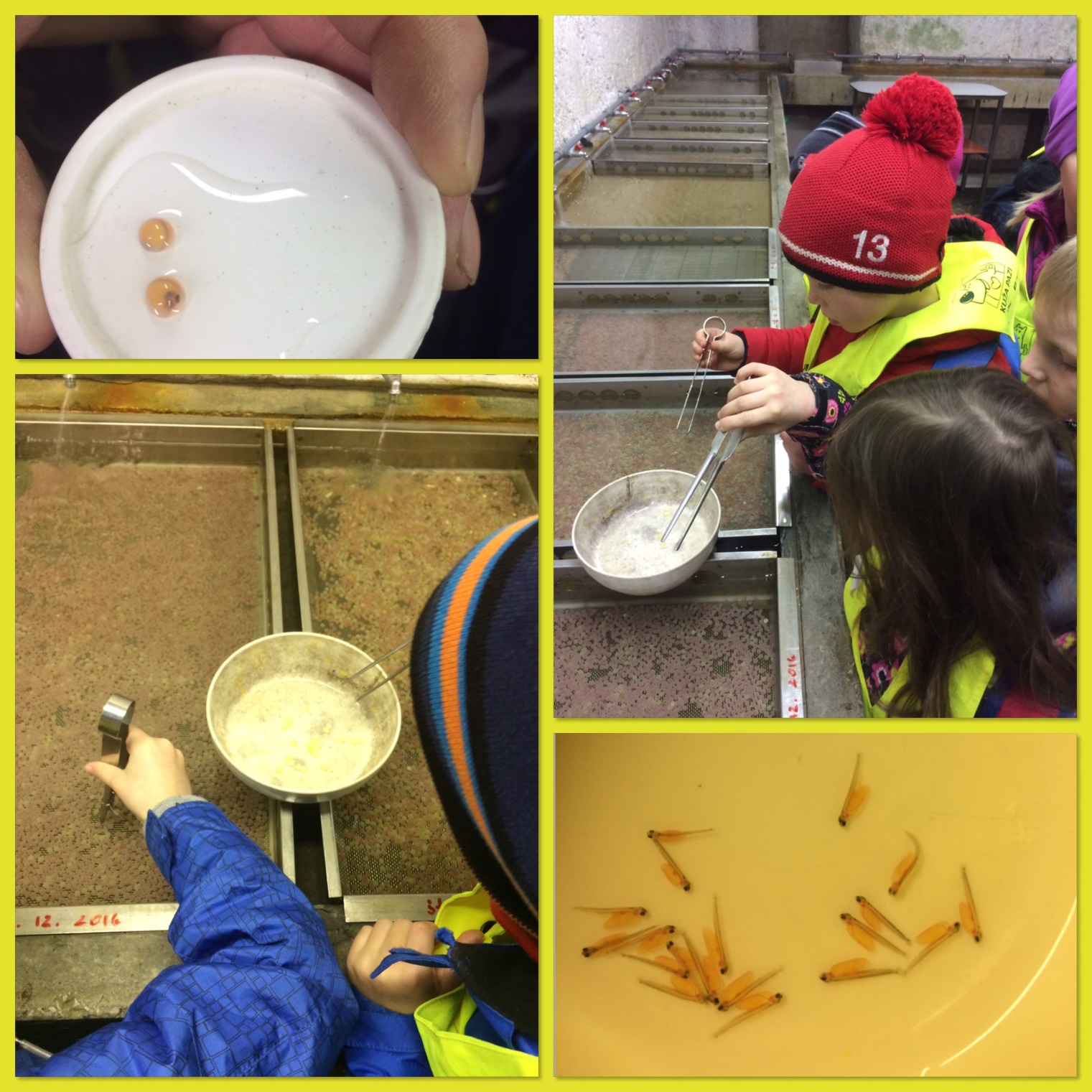 Obisk ribogojnice. So se „naša“ jajčeca že izvalila?
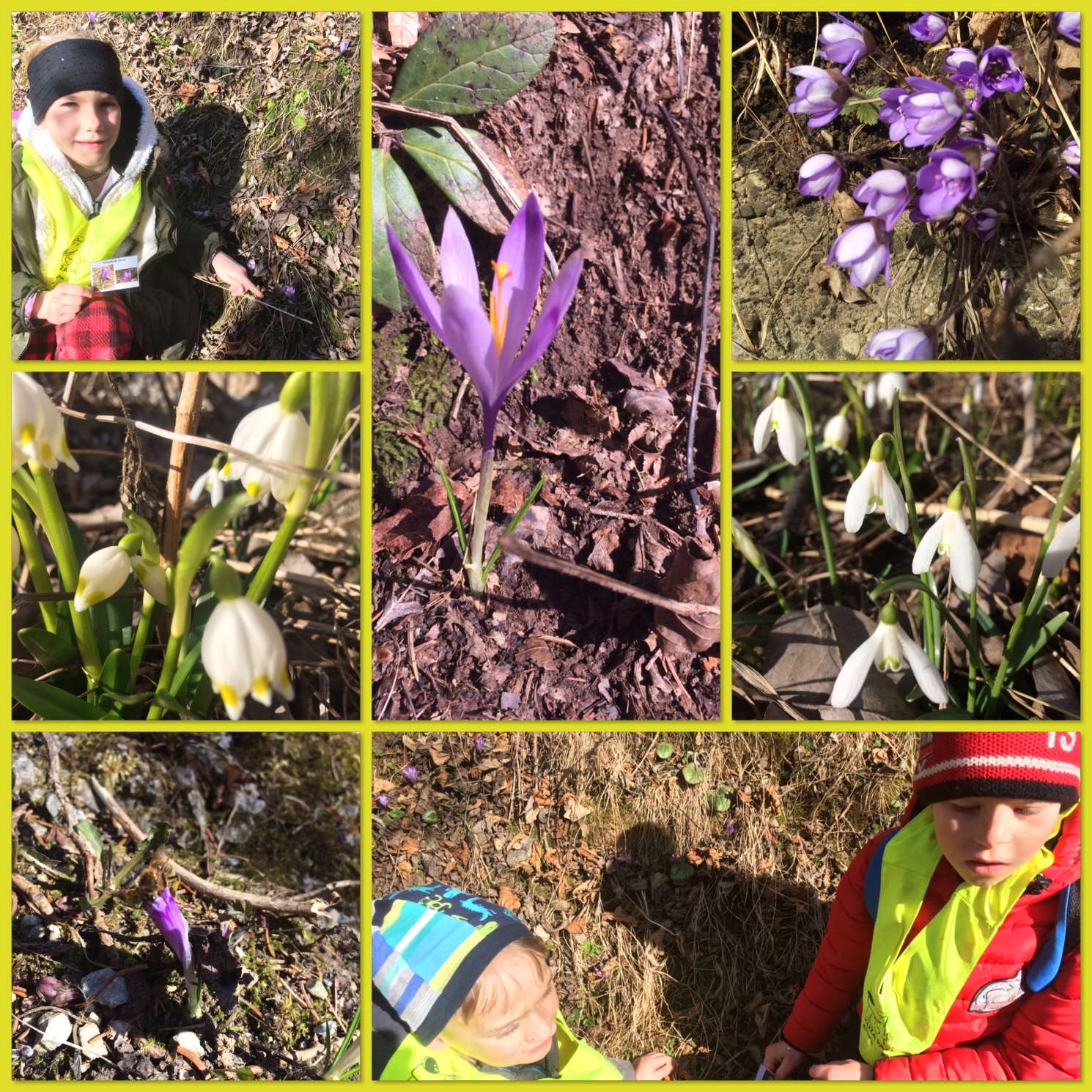 Pomladni detektivi. Iskanje znanilcev pomladi.
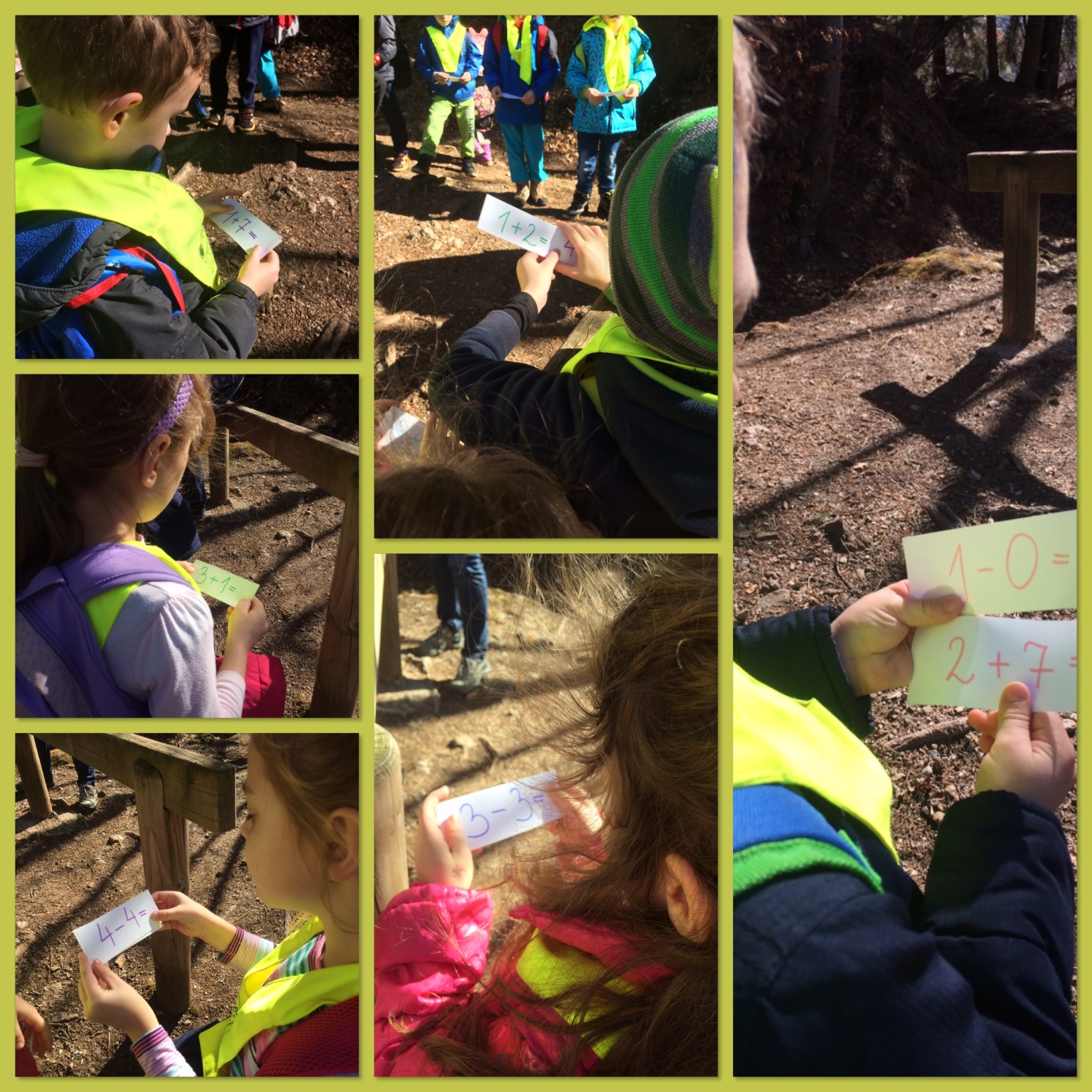 Gozdno računanje.
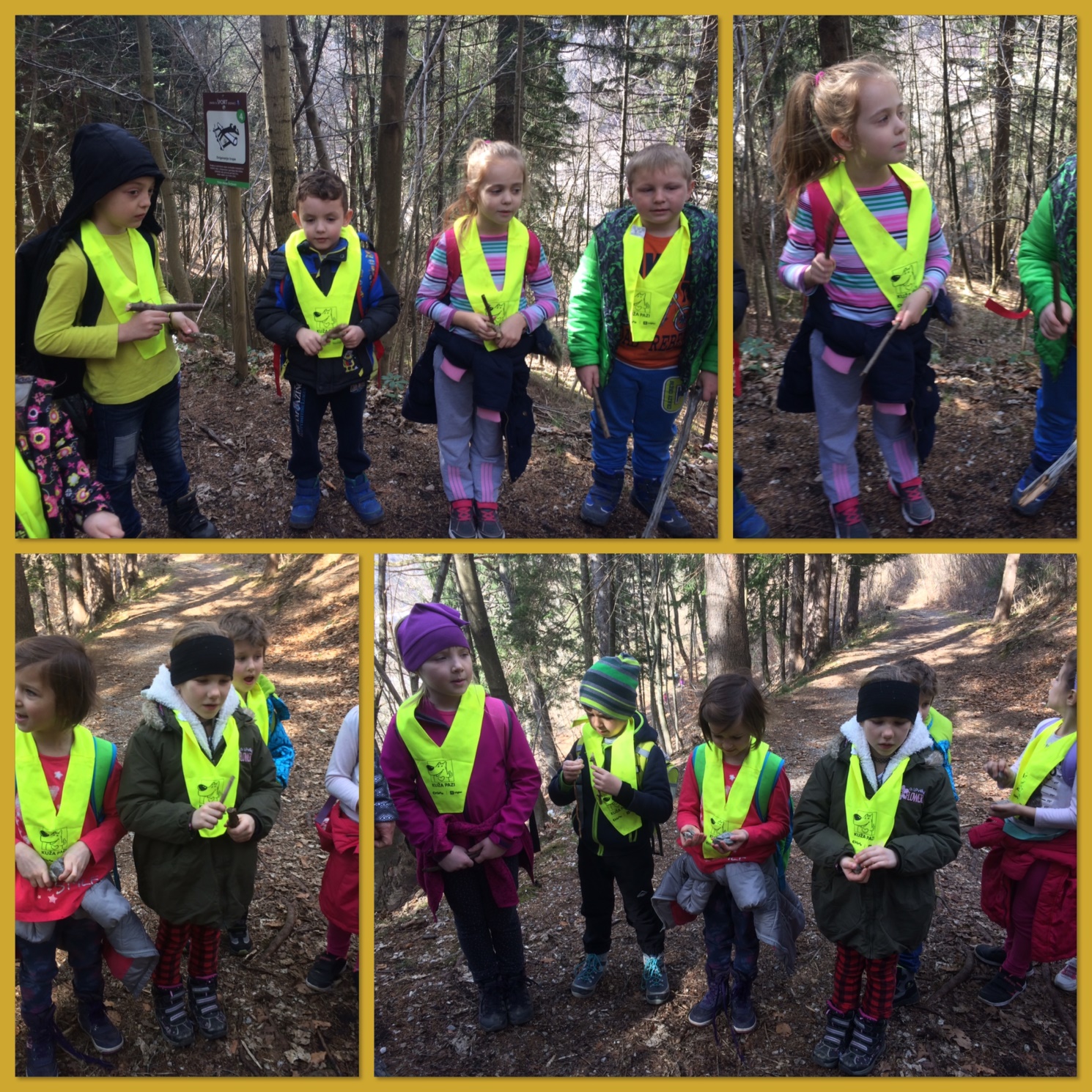 Gozdni zborček z gozdnimi inštrumenti.
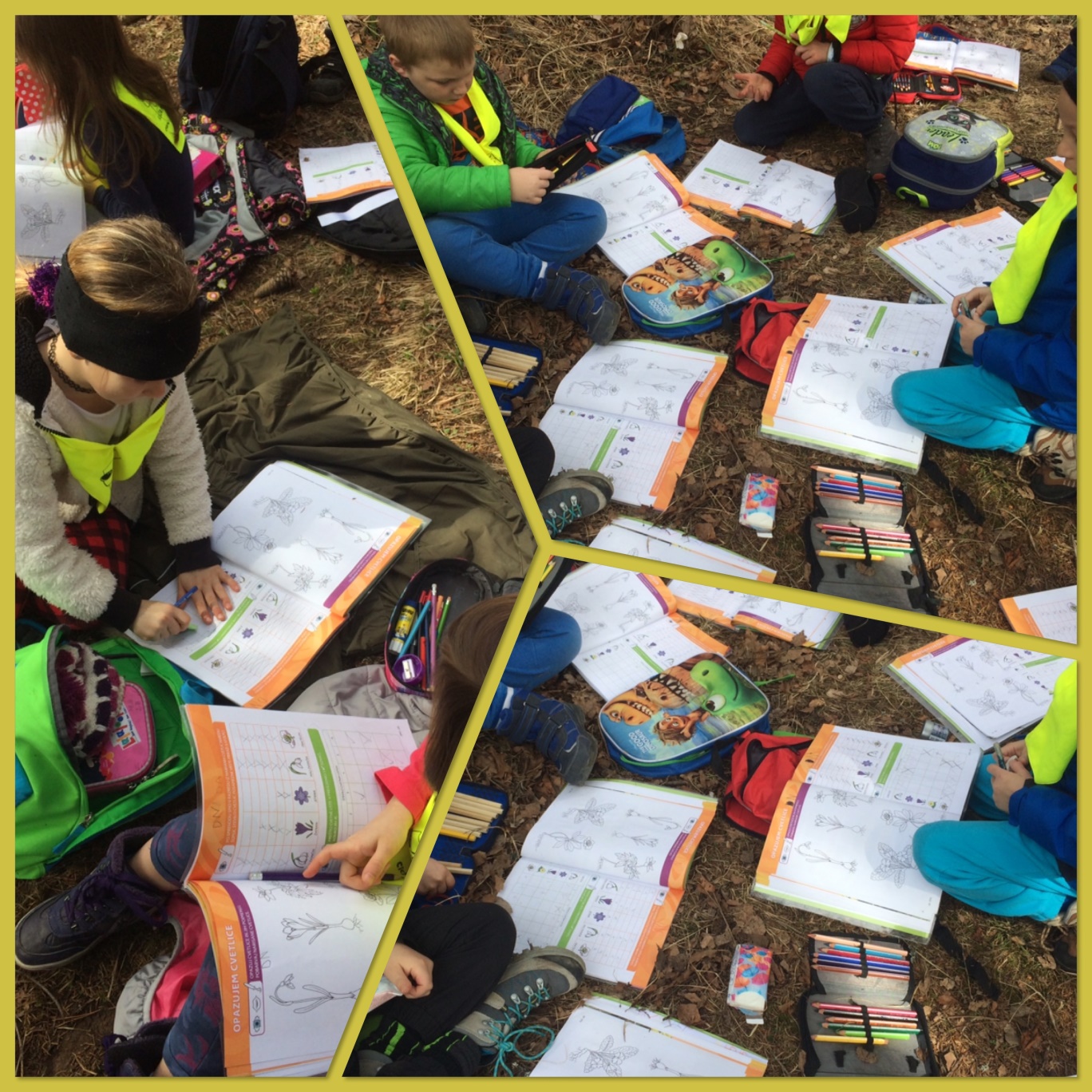 Preštevanje cvetnih listov in zapis.
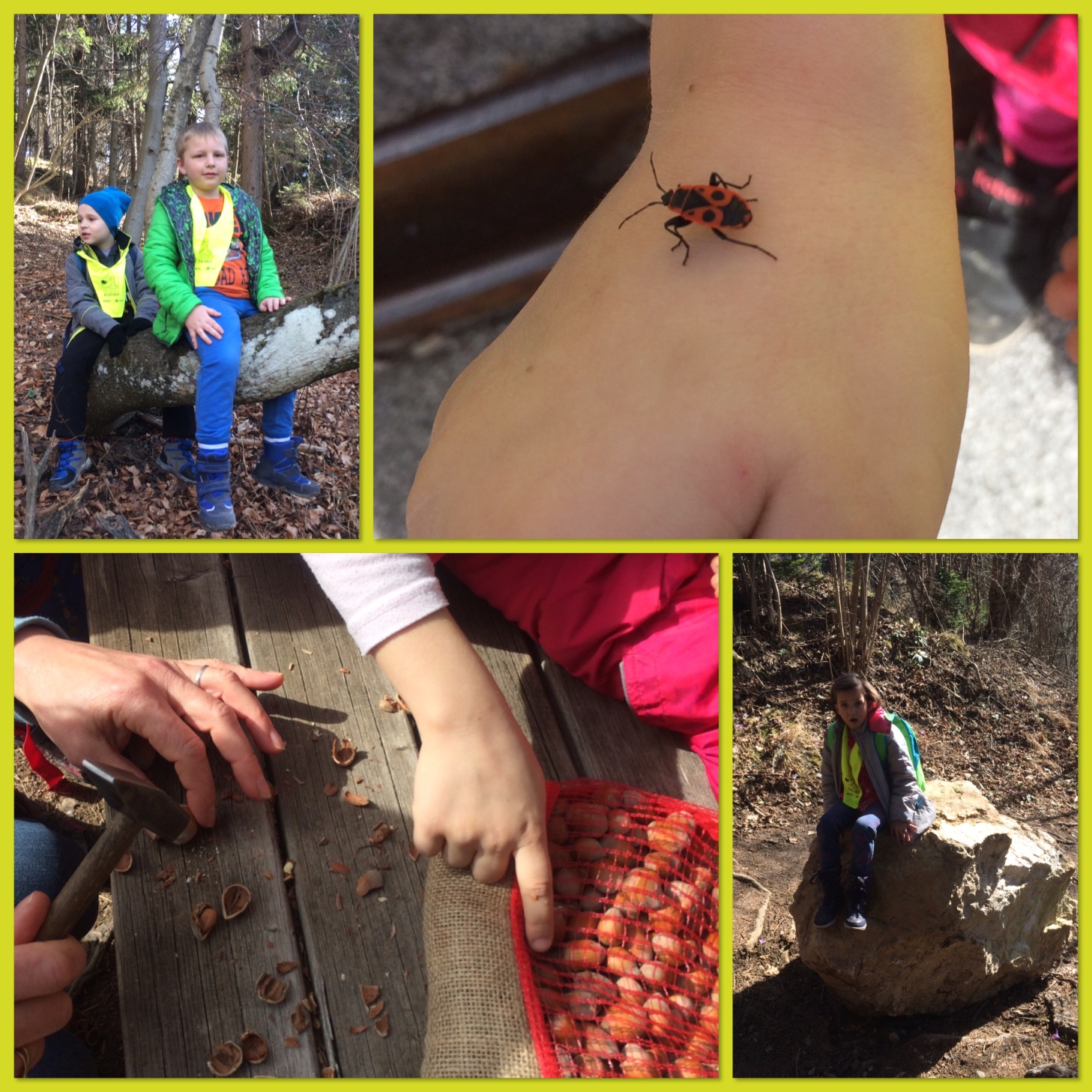 Spontane dejavnosti.